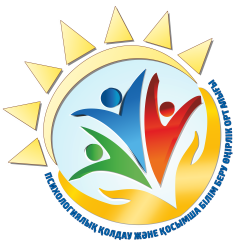 ҚОСТАНАЙ ОБЛЫСЫ ӘКІМДІГІ БІЛІМ БАСҚАРМАСЫНЫҢ «ПСИХОЛОГИЯЛЫҚ ҚОЛДАУ ЖӘНЕ ҚОСЫМША БІЛІМ БЕРУ ӨҢІРЛІК ОРТАЛЫҒЫ» КММ
ПАМЯТКА
«Что делать чтобы облегчить тревогу у ребенка»
(для родителей)
Проявляйте сочувствие. Прислушивайтесь к чувствам ребенка и уважайте их. Это поможет ребенку справиться с тревогой. Не поощряйте и не усиливайте неприятные чувства.
Сохраняйте спокойствие, когда ребенка что-то беспокоит. Научите его техникам расслабления, чтобы он мог их использовать во время приступов тревоги.
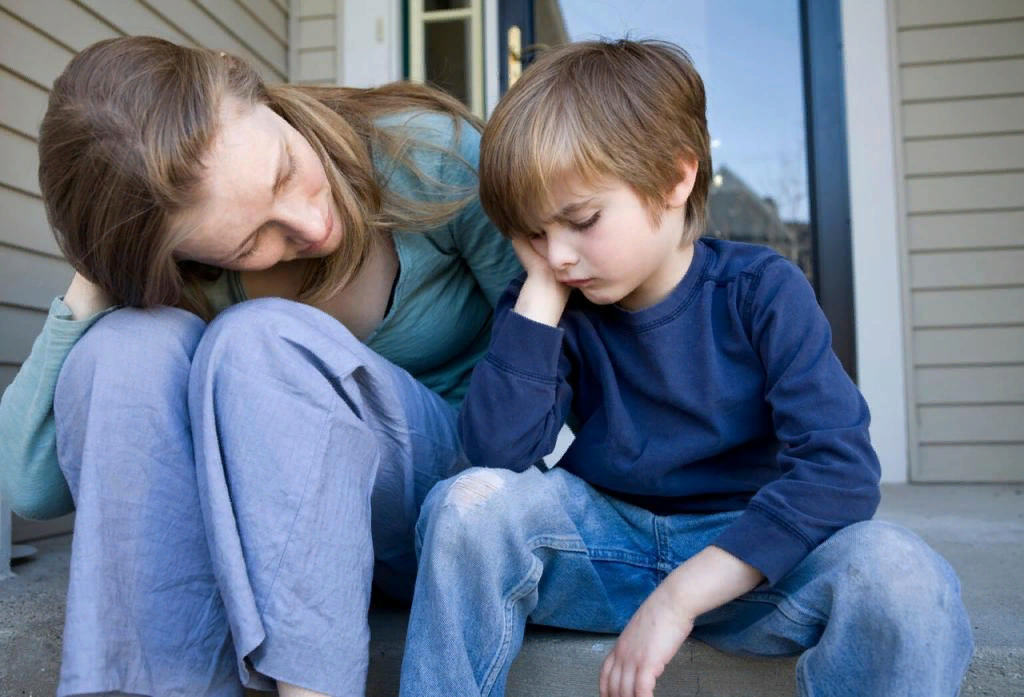 Поощряйте ребенка говорить о его чувствах, задавать вопросы и выражать страхи. Слушайте его, не осуждая. Дайте ему понять, что он всегда может поделиться своими эмоциями.
Проявляйте гибкость и снижайте свои ожидания от ребенка, когда он испытывает тревогу (например, когда он сдает экзамены, принимает участие в соревнованиях или выступает на сцене).
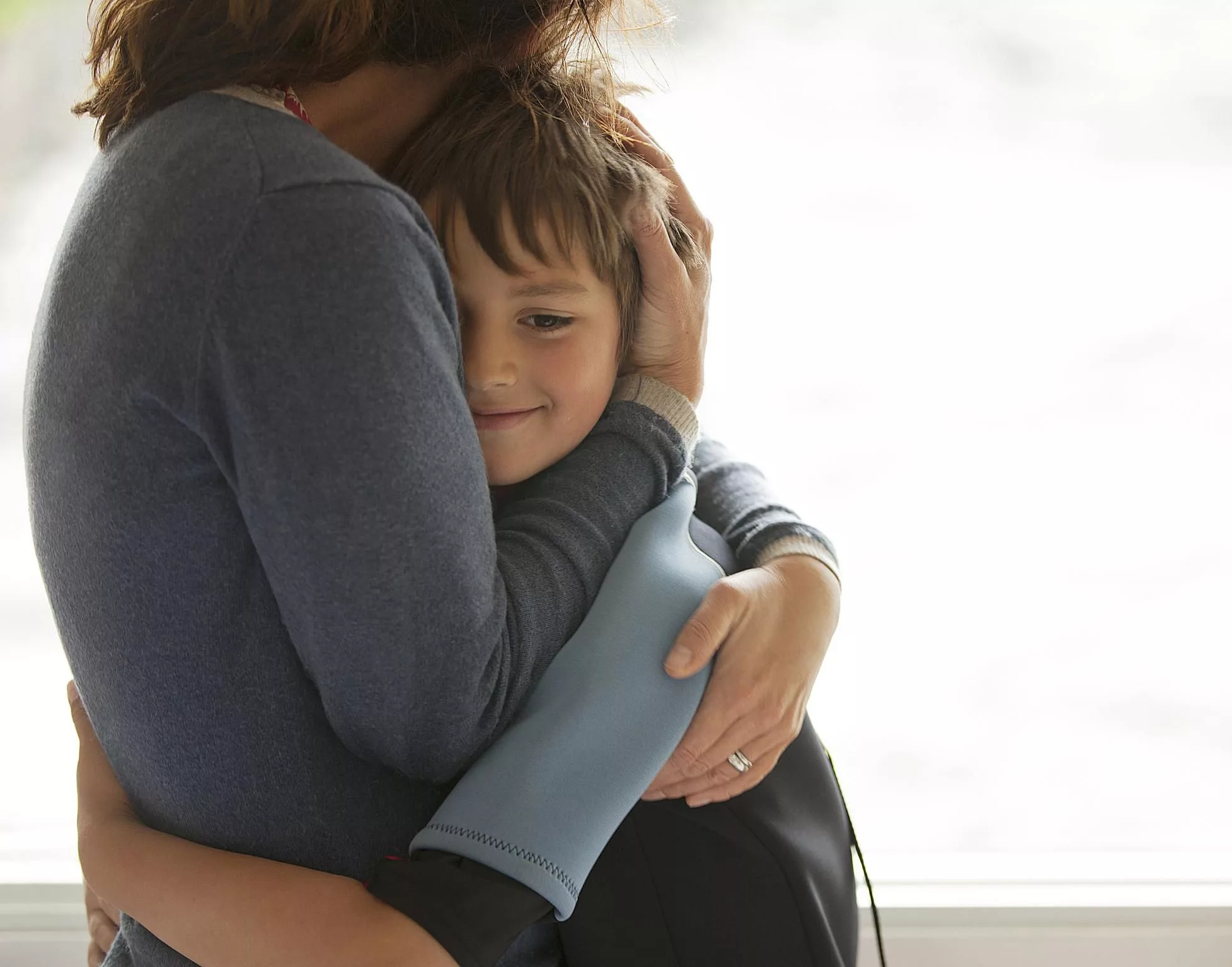 Замечайте и признавайте маленькие достижения ребенка. Например, если ваш застенчивый ребенок пошел на вечеринку к однокласснику и не испытывал при этом тревогу, похвалите его за это.
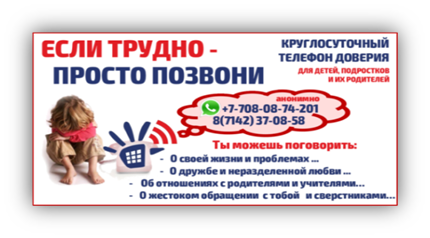 Не задавайте ребенку навязчивых вопросов, не говорите о вещах, которые могут вызвать у него приступ тревоги.
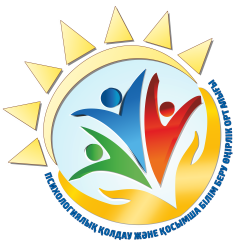 КГУ «РЕГИОНАЛЬНЫЙ ЦЕНТР ПСИХОЛОГИЧЕСКОЙ ПОДДЕРЖКИ И ДОПОЛНИТЕЛЬНОГО ОБРАЗОВАНИЯ» УПРАВЛЕНИЯ ОБРАЗОВАНИЯ АКИМАТА КОСТАНАЙСКОЙ ОБЛАСТИ
ЖАДЫНАМА 
"Баланың мазасыздығын жеңілдету үшін не істеу керек" 
(ата-аналар үшін)
Жанашырлық танытыңыз. Баланың сезімін тыңдап, оларды құрметтеңіз. Бұл балаға мазасыздықты жеңуге көмектеседі. Жағымсыз сезімдерді көтермелемеңіз немесе күшейтпеңіз.
Баланы бір нәрсе мазалаған кезде сабырлы болыңыз. Оған релаксация әдістерін үйретіңіз, сонда ол оларды мазасыздық кезінде қолдана алады.
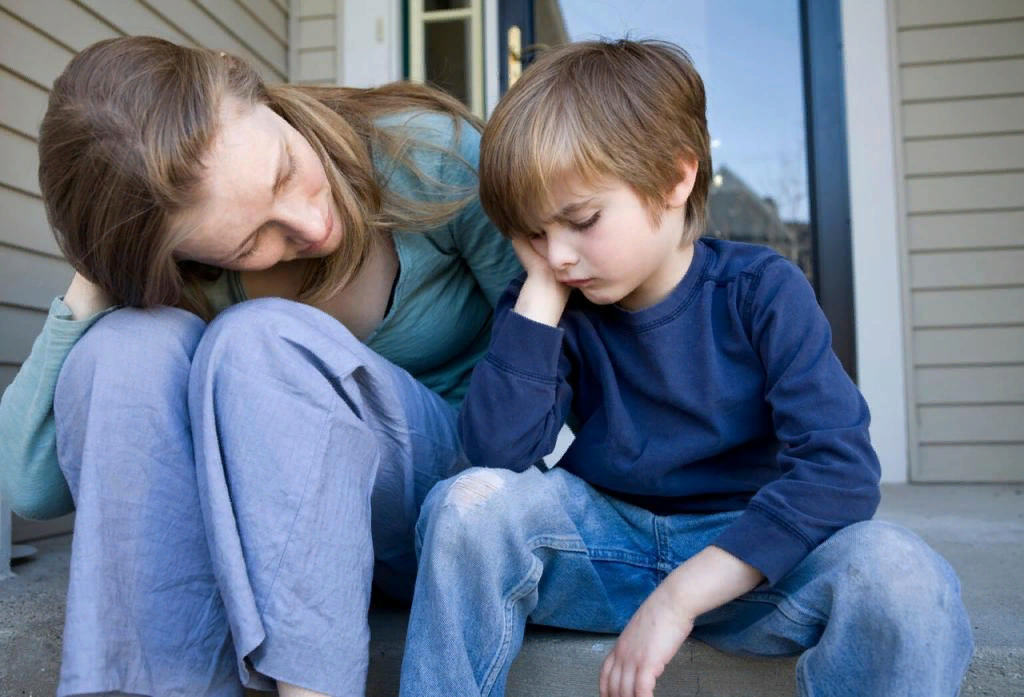 Баланы өз сезімдері туралы айтуға, сұрақтар қоюға және қорқыныш білдіруге шақырыңыз. Оны соттамай тыңдаңыз. Оған әрқашан эмоцияларымен бөлісе алатынын түсіндіріңіз.
Балаңыз мазасызданған кезде икемді болыңыз және күткеніңізді азайтыңыз (мысалы, ол емтихан тапсырғанда, жарыстарға қатысқанда немесе сахнада өнер көрсеткенде).
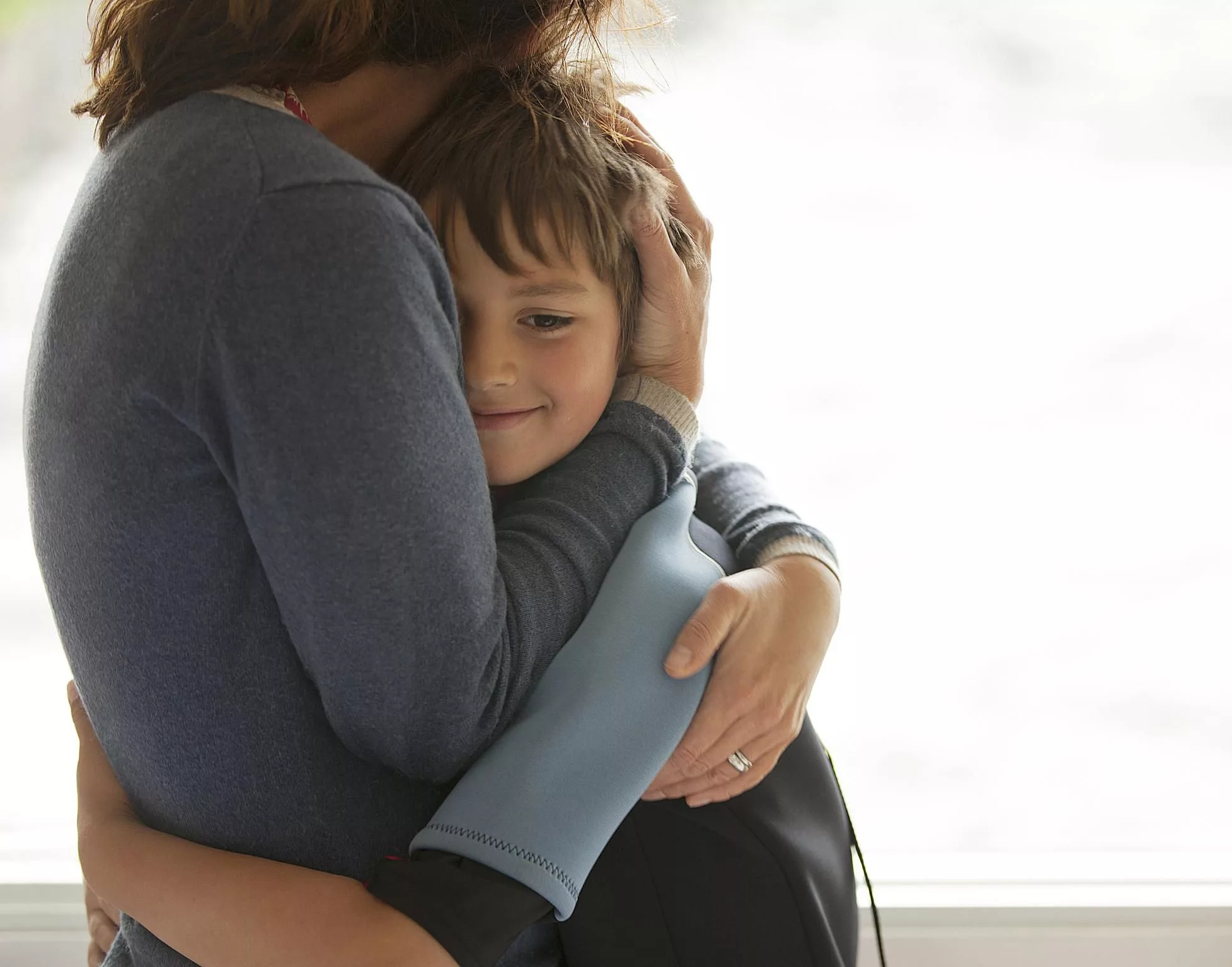 Баланың кішкентай жетістіктерін байқаңыз және мойындаңыз. Мысалы, егер сіздің ұялшақ балаңыз сыныптасының кешіне барса және бұл процесте ешқандай алаңдаушылық болмаса, оны бұл үшін мақтаңыз.
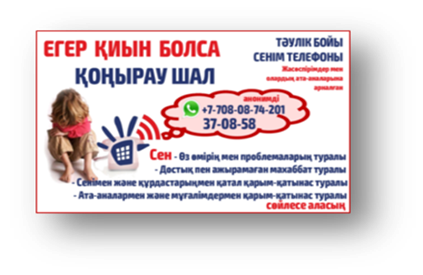 Балаңызға обсессивті сұрақтар қоймаңыз, оған мазасыздық тудыруы мүмкін нәрселер туралы айтпаңыз.